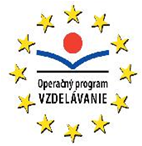 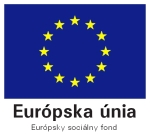 Zmeny atmosférického tlaku. Vietor
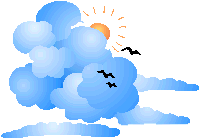 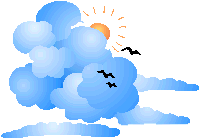 Atmosférický tlak
s nadmorskou výškou sa zmenšuje

na rôznych miestach Zeme je rôzny, ale časom sa mení aj na tom istom mieste

zmeny atmosférického tlaku vplývajú na tvorbu a vývoj počasia
Tlak  vzduchu sa na meteorologických staniciach meria ortuťovým tlakomerom a barografom
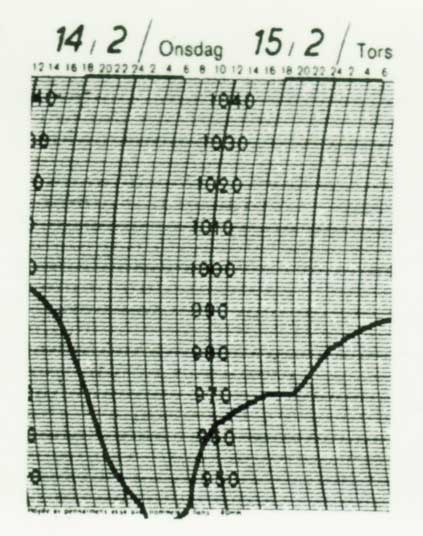 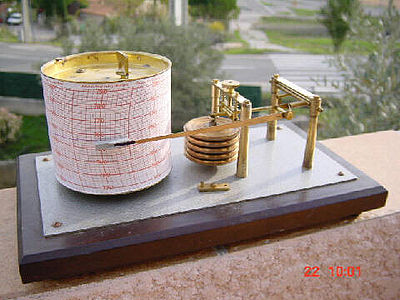 Barograf je prístroj na plynulé meranie a automatické 
zapisovanie hodnôt atmosférického tlaku.
IZOBARY – čiary, ktoré spájajú miesta s rovnakým tlakom
vzduchu
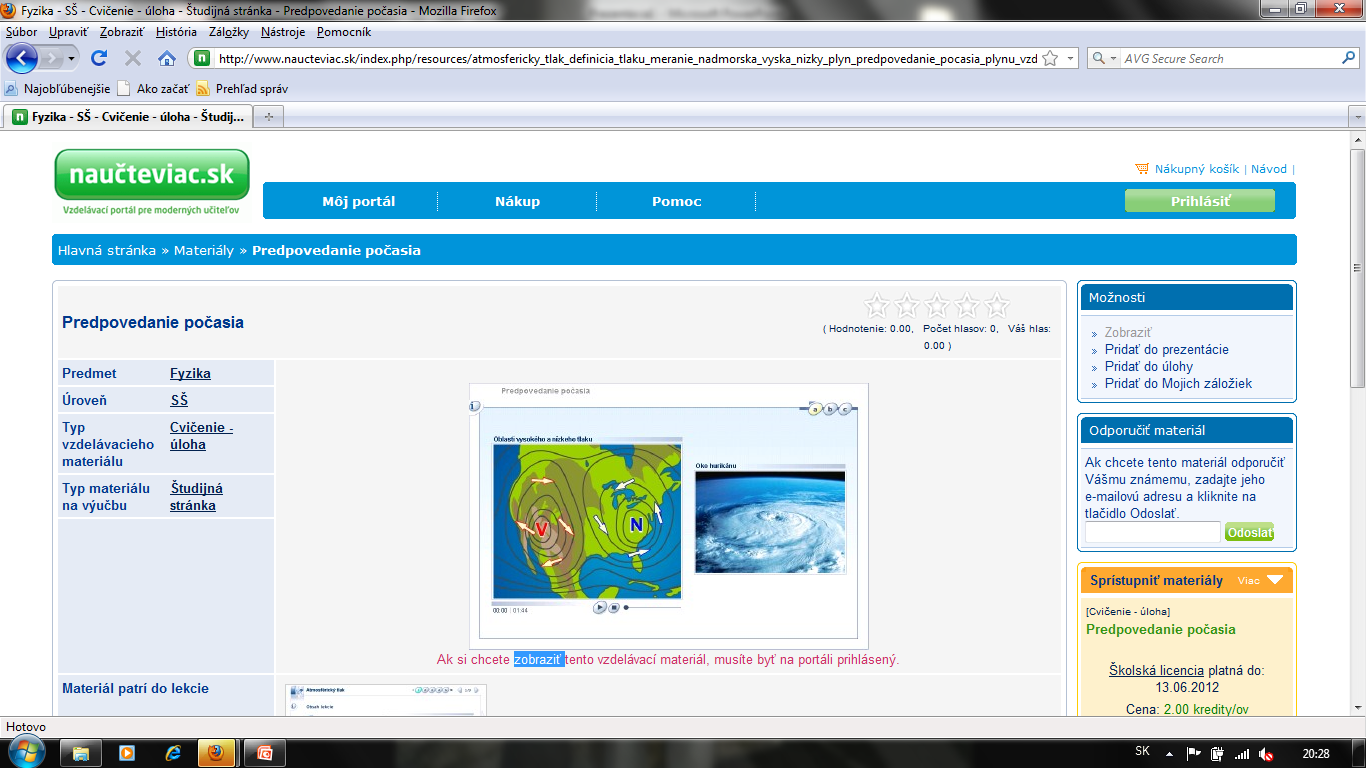 TLAKOVÁ VÝŠ 
ANTICYKLÓNA
TLAKOVÁ NÍŽ
     CYKLÓNA
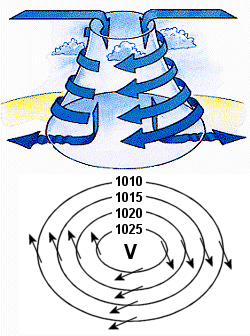 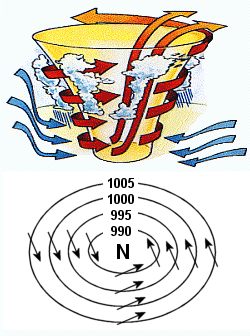 počas nej očakávame 
pekné počasie
počas nej očakávame
zlé počasie
VIETOR
Rozdiel tlaku vzduchu na dvoch 
miestach spôsobuje, že vzduch sa pohybuje z miesta
vyššieho tlaku k miestu s nižším
 tlakom, čo vnímame ako - vietor
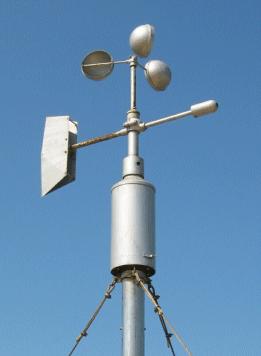 Smer vetra udáva odkiaľ vietor fúka
označuje sa podľa svetových strán
Rýchlosť vetra je daná dráhou, ktorú 
prejde častica vzduchu za jednotku času
Na meranie smeru a rýchlosti vetra sa používa
anemometer a anemograf
METEOROLOGICKÁ  MAPA  - čítame ju podľa značiek
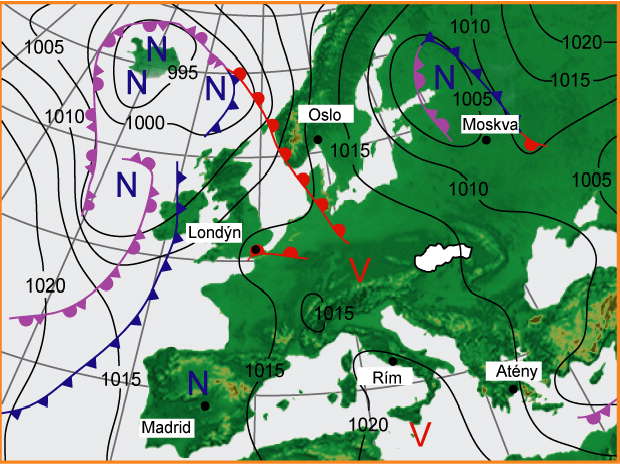 Meteorologická mapa – teplotné pásma
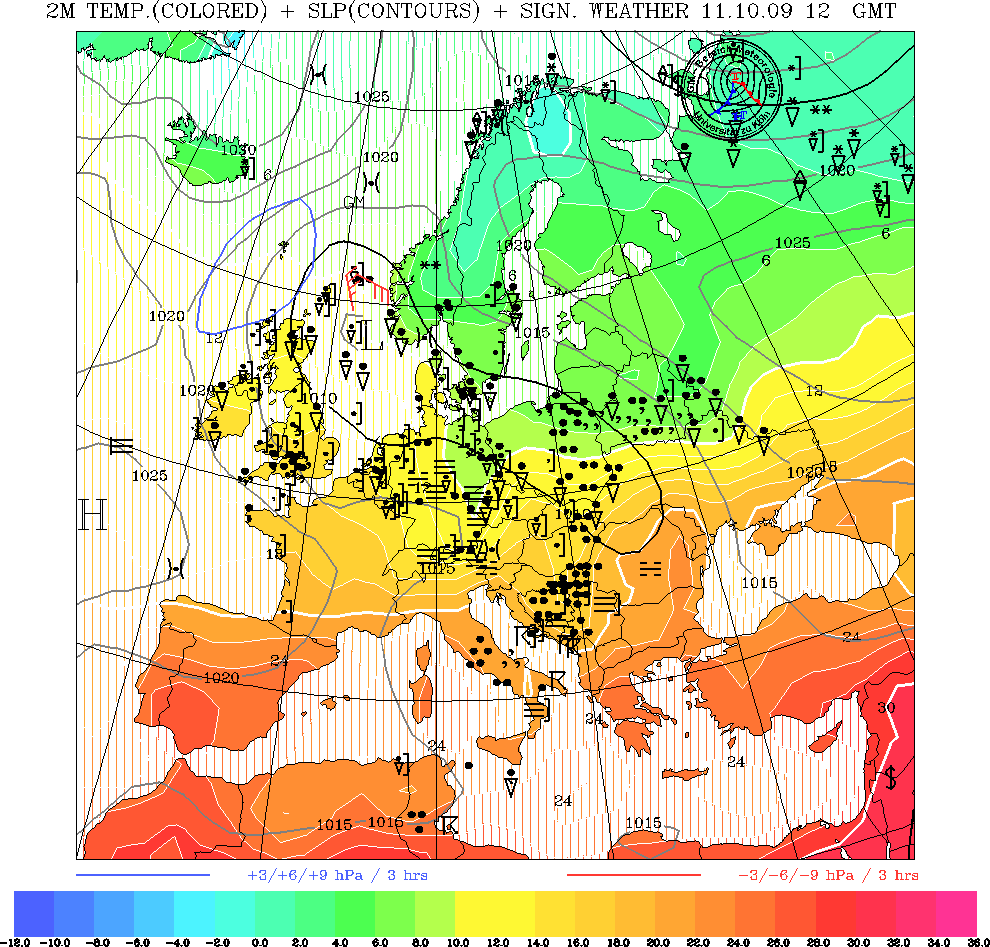 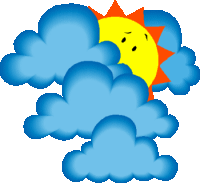 Zdroje:

Fyzika  7. ročník pre ZŠ
www.images.google.sk
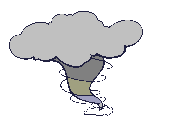